بسم الله الرحمن الرحيم
السلطة العليا للصحافة
والسمعيات البصريـــة
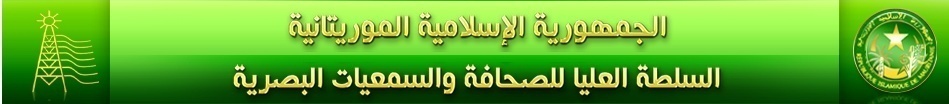 المسح السنوي حول المشهد الإعلامي 2020 
L’enquête annuelle sur la situation de la presse 2020
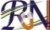 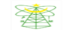 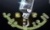 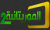 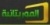 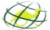 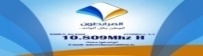 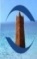 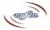 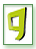 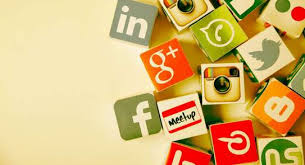 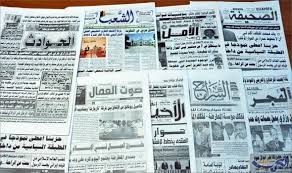 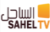 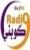 1
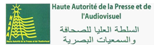 تقديم
PRESENTATION
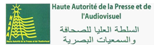 2
السياق العام
Contexte général
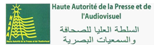 3
السياق العام                                               Contexte général
L'enquête annuelle sur le paysage médiatique en Mauritanie s'inscrit dans le cadre des attributions de la Haute Autorité de la Presse et de l'Audiovisuel, prévues par la loi 026/2008, qui abroge et remplace l'ordonnance n° 034/2006 du 20 octobre 2006 créant la HAPA.
-  Et conformément aux missions légales et réglementaires confiées à la HAPA, cette dernière peut visiter les établissements de presse, préparer les enquêtes et études, et recueillir les informations nécessaires à l'exercice de son autorité en matière de régulation.
- Développer et réguler le paysage médiatique.
- Accompagner le processus de reforme entamé après la mise en place d'une commission supérieure de réforme  du secteur des médias.
Cette enquête annuelle a été réalisée sur une période de trois mois (octobre, novembre et décembre) 2020.
يتنزل المسح السنوي حول المشهد الإعلامي في إطار صلاحيات ومهام السلطة العليا للصحافة  والسمعيات البصرية،التي نص عليها القانون 026/ 2008 الذي يلغي و يحل محل الامر القانوني 034 /2006 الصادر بتاريخ 20  أكتوبر 2006 المنشئ للسلطة العليا.
 و وفقا للمهام القانونية و التنظيمية الموكلة للسلطة، و التي تخول لها القيام بزيارة المنشآت،و إعداد التحقيقات و الدراسات و جمع المعلومات الضرورية لممارسة سلطتها في مجال الضبط.
وسعيا إلى تطوير وضبط المشهد الإعلامي 
و بالتزامن مع التوجه الإصلاحي من خلال تشكيل لجنة عليا لإصلاح قطاع الاعلام.
تم إنجاز هذا المسح السنوي على مدى اشهر( أكتوبر نوفمبر دجمبر) من العام 2020“.
4
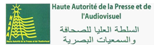 السياق العام                                               Contexte général
Les répercussions de la crise de l’épidémie du Corona ont paralysé les activités au plan mondiale et national depuis le début de l'année 2020, jusqu’ à présent.
 La mise en place du Comité national pour la réforme du secteur des médias.
- L'atrophie du marché publicitaire due à la baisse des contributions financières de l'Etat depuis 2016,  a aggravé la situation économique difficile que connaissent les différentes institutions médiatiques du pays,
- Une révolution dans le domaine des médias électroniques (plateformes et médias sociaux)
أزمة وباء كورونا التي شلت الحركة  عالميا ومحليا منذ مطلع العام الحالي 2020، وما تزال تداعياتها مستمرة حتى الآن.
 تشكيل اللجنة الوطنية لإصلاح قطاع الاعلام.
ضمور سوق الإعلانات إثر تراجع الاشتراكات المالية الحكومية منذ 2016، الأمر الذي فاقم الظرفية الاقتصادية الصعبة التي تعيشها مختلف المؤسسات الإعلامية في البلد.
 التطور المتسارع في مجال الإعلام الالكتروني (المنصات ووسائط التواصل الاجتماعي . .)
5
الأهداف العامة للمسح            Les objectifs généraux de l’enquête
Créer une base de données numérique complète et détaillée sur les différentes composantes du paysage médiatique public et privé du pays, y compris les institutions, presse écrite, électronique et audiovisuelle.
Réguler et développer le paysage médiatique
Identifier les faiblesses et forces des institutions médiatiques et évaluer les changements qu’elles subissent chaque année;
Consolider le droit du citoyen à un média multi professionnel équilibré et diversifié ;
Formuler des propositions appropriées pour le développement, l'amélioration et la régulation de la performance des médias.
توفير قاعدة بيانات رقمية شاملة و مفصلة ،عن مختلف مكونات المشهد الإعلامي  العمومي والخاص في البلد، من مؤسسات; إعلامية  مكتوبة، وإلكترونية وسمعية بصرية;
ضبط و تطوير المشهد الإعلامي
الوقوف على مكامن الضعف وجوانب القوة في مؤسسات الإعلام و رصد التغيرات التي تشهدها سنويا ;
تكريس حق المواطن في إعلام مهني متعدد متوازن و متنوع ;  
صياغة المقترحات المناسبة لتطوير و تمهين و ضبط الأداء الإعلامي.
6
خصوصيات المسح       Particularités  de l’enquête
L’intégralité
- L'enquête a porté sur les secteurs des médias publics et privés;
- Parcouru tous les médias et organisations médiatiques des institutions de presse, des plateformes, des agences de production audiovisuelle, des agences d'accès universel, des correspondants internationaux, des associations, des syndicats et des ligues de presse.
الشمولية.
-  شمل المسح قطاعي الاعلام العمومي و الخاص 
استعرض كافة الوسائط و الهيئات الإعلامية من مؤسسات صحفية، ومنصات ووكالات إنتاج سمعي بصري ووكالات نفاذ شامل ، ومراسلين دوليين ونقابات و اتحادات و روابط صحفية
إثراء شكلية استمارة البحث لتشمل معطيات جديدة ، مواكبة لتسارع وتيرة التطورات الحاصلة في مجال الاتصال
Enrichir le formulaire de recherche pour inclure de nouvelles données, en suivant le rythme rapide des développements dans le domaine de la communication.
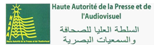 7
[Speaker Notes: 10 دقائق

قل: هذه قائمة بكفاءات المشرف التي تعد ممارسات جيدة طبقًا لفرقة عمل إدارة الحالة (CMTF).

اسأل: كيف نقارن هذه بالمهارات والمواقف / السلوكيات والمعرفة التي تفكرون بها؟

 الرسائل الرئيسية:
يستغرق الأمر سنوات لتطوير هذه الكفاءات. لا يوجد شخص كامل!
تتعلق هذه الوحدة بتطبيق الكفاءات على ممارسات الإشراف

وزِّع: 3.2 نشرة كفاءات المشرف]
خصوصيات المسح       Particularités  de l’enquête
Vérifier les informations fournies par des rapports d'inspection sur les visites de terrain dans diverses institutions médiatiques
التحقق من المعلومات المصرح بها عبر اعداد تقارير معاينة حول الزيارات الميدانية لمختلف المؤسسات الإعلامية
Élever le niveau de supervision des enquêtes
ترفيع مستوى الاشراف على المسح
8
آليات إعداد المسح                  Mécanismes de préparation de l'enquête
éditez des formulaires pour chaque catégorie
Utilisez un logiciel spécifique pour ces formulaires
Remplir les formulaires en fonction d'un
  programme statistique spécialisé
Extraction et analyse des données finales
صياغة الاستمارات الخاصة بكل صنف
 استخدام برنامج معلوماتي خاص لهذه الاستمارات 
 تعبئة الاستمارات اعتمادا علي برنامج احصائي متخصص
استخراج البيانات النهائية وتحليلها
9
المؤسسات التي شملها المسح                             Les organes couverts par l’enquête
شمل المسح 237 وسيلة إعلام و هيئة صحفية موزعة كالتالي :
- 03  مؤسسات إعلامية عمومية
- 08 قنوات سمعية بصرية خاصة 
- 51 وسيلة إعلامية متعددة الوسائط( أي التي تشمل على الأقل موقعا وجريدة وقد تضم إلى جانبهما إذاعة أو قناة أو وكالة إنتاج. . )
- 122 موقعا إلكترونيا
- 22 صحيفة ورقية 
- 19 هيئة صحفية 
- 08 وكالات إنتاج سمعي بصري 
- 04 منصات الكترونية
- 41 مراسلا دوليا
02 ممثلية وكالات النفاذ المشروط
L'enquête a porté sur 237 médias et organisations de presse répartis comme suit: 
- 03 médias publics
- 08 chaînes audiovisuelles privées
-51 Médias multimédias (c'est-à-dire qui possèdent au moins un site Web et un journal, et peuvent inclure une station radio, une chaîne ou une agence de production.
- 122 sites Web
- 22 journaux papier
- 19 organismes de presse
- 08 agences de production audiovisuelle
- 04 plateformes électroniques
- 41 correspondants internationaux
02 Représentations d’agences d'accès conditionnel
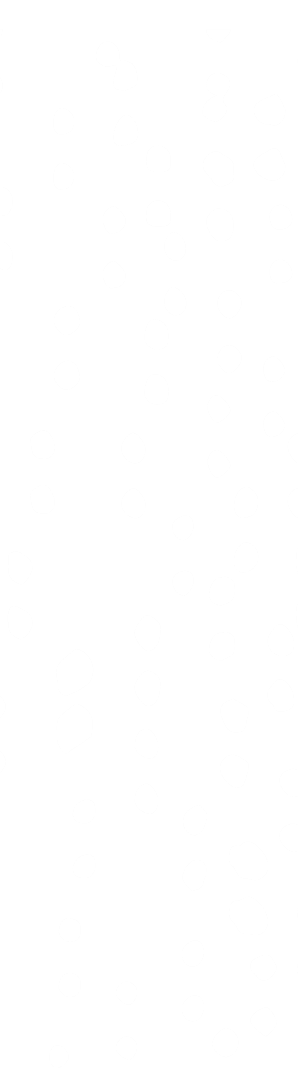 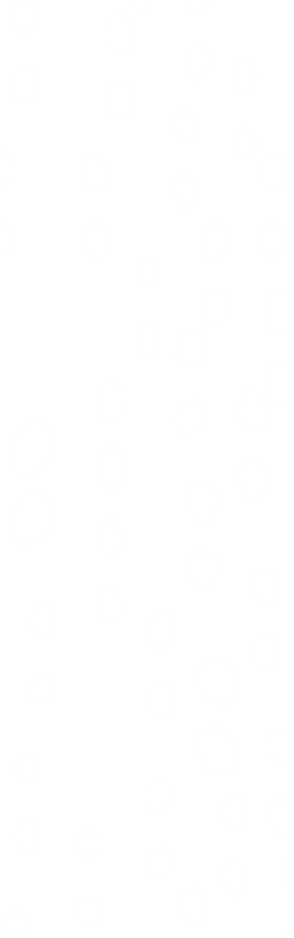 10
[Speaker Notes: 5 دقائق

راجع النقاط الموجودة في شريحة العرض وتحقق من فهمها قبل المتابعة

الرسالة الأساسية: يجب أن تتركز التعقيبات حول تحسين الممارسة حتى يمكننا دعم الأطفال الضعفاء وحمايتهم بشكل أفضل.]
نتائج المسح
Résultats de l’enquête
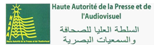 11
المجموع الكلي للعمال في قطاع الإعلام              Total des employés dans le secteur des medias
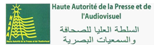 12
أولا : الإعلام العمومي
Les medias publics
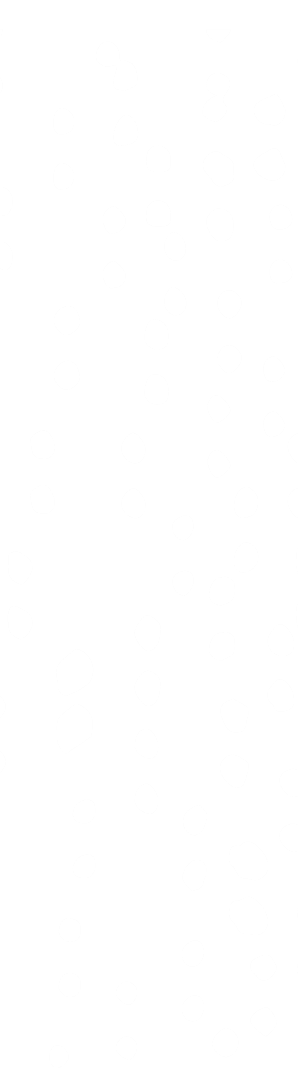 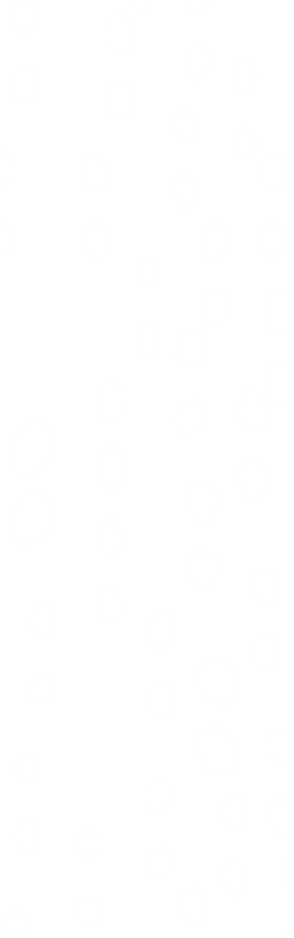 13
[Speaker Notes: 5 دقائق

راجع النقاط الموجودة في شريحة العرض وتحقق من فهمها قبل المتابعة

الرسالة الأساسية: يجب أن تتركز التعقيبات حول تحسين الممارسة حتى يمكننا دعم الأطفال الضعفاء وحمايتهم بشكل أفضل.]
المجموع الكلي للعمال في قطاع الإعلام العمومي             Le nombre des employés dans le secteur des medias publics
14
المجموع الكلي للعمال في قطاع الإعلام العمومي             Le nombre des employés dans le secteur des medias publics
النوع في الإعلام العمومي Genre dans les medias publics
15
1. الوكالة الموريتانية للأنباء   Agence Mauritanienne d’information
L'agence dispose des bureaux régionaux dans toutes les capitales des wilayas intérieures et une équipe de rédacteurs et de reporters dans divers départements gouvernementaux.
Les deux quotidiens « Horizons » sont édités par l'agence, avec un tirage de 1 000 exemplaires chacun.
  L'agence édite un mensuel en couleurs, possède un site d'actualités sur Internet et des pages sur les réseaux sociaux.
للوكالة مكاتب جهوية في جميع  عواصم الولايات الداخلية، و طواقم من المحررين و المراسلين في مختلف القطاعات الحكومية .
و تصدر عن الوكالة يوميتي ”الشعب و أوريزون“ بمعدل سحب 1000 نسخة لكل منهما.
 و استحدثت الوكالة مجلة شهرية ملونة ، و لها موقع إخباري على الانترنت و صفحات على شبكة التواصل الاجتماعي.
16
1. الوكالة الموريتانية للأنباء   Agence Mauritanienne d’information
Classement employés par type de contrat      توزيع العمال من حيث طبيعة العقود :
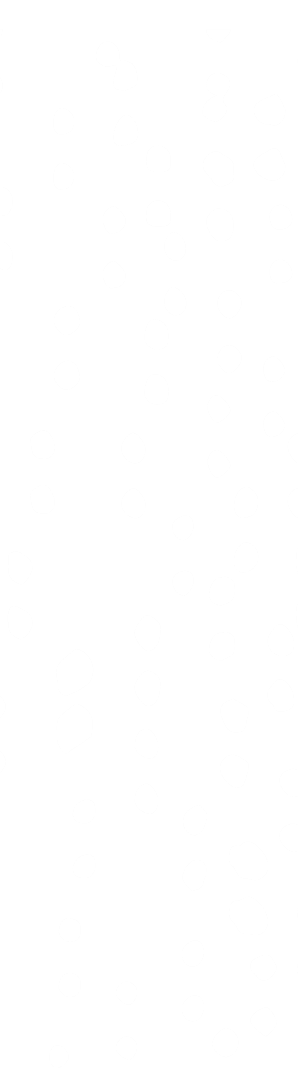 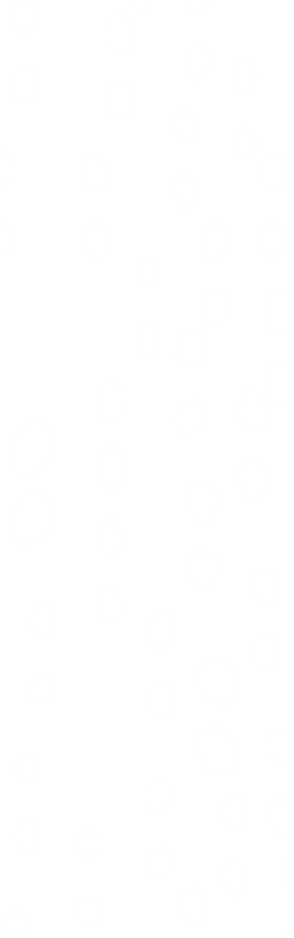 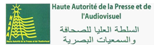 17
[Speaker Notes: 5 دقائق

راجع النقاط الموجودة في شريحة العرض وتحقق من فهمها قبل المتابعة

الرسالة الأساسية: يجب أن تتركز التعقيبات حول تحسين الممارسة حتى يمكننا دعم الأطفال الضعفاء وحمايتهم بشكل أفضل.]
الوكالة الموريتانية للأنباء   Agence Mauritanienne d’information
توزيع الصحفيين حسب النوع             Répartition  des journalistes par Genre
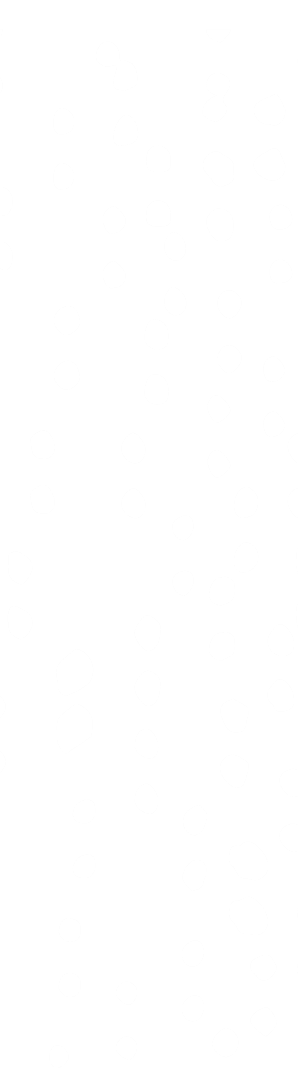 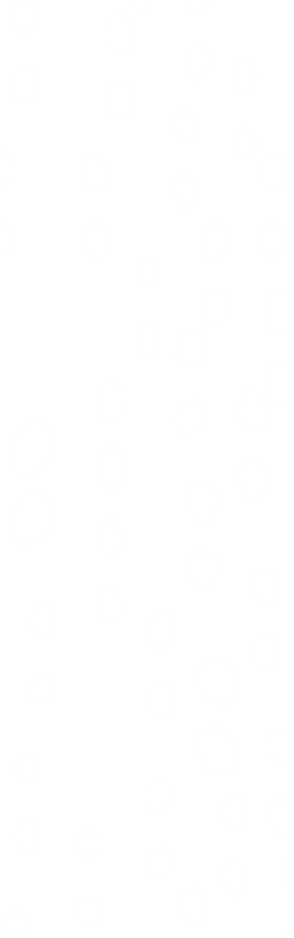 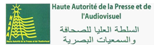 [Speaker Notes: 5 دقائق

راجع النقاط الموجودة في شريحة العرض وتحقق من فهمها قبل المتابعة

الرسالة الأساسية: يجب أن تتركز التعقيبات حول تحسين الممارسة حتى يمكننا دعم الأطفال الضعفاء وحمايتهم بشكل أفضل.]
2. قناة الموريتانية  Elmouritania Tv
Outre la première et la seconde chaîne, El mouritania TV  se compose quatre chaînes spécialisées : 
Al-Mahdara, Parlementaire, Culturelle et Sportive. Début 2020, cinq bureaux régionaux ont été ouverts, équipés de moyens de production et de diffusion, répartis comme suit :
Bureau des deux Hodhs, à Ayoune
Le bureau du Tagant et de l’Assaba à Kiffa
Bureau du Gorgol et du Guidimaka à Kaédi
Bureau de Dakhlet Nouadhibou, à Nouadhibou
Bureau de l'Adrar et du Tiris Zemmour à Atar
La diffusion sur l'onde de fréquence FM à Nouakchott 
Et via la technique HD au cours de l'année 2020
Autoproduction 98%
تضم الموريتانية إضافة الى القناتين الاولى و الثانية أربع قنوات متخصصة هي: المحظرة والبرلمانية والثقافية والرياضية.
و افتتحت مع بداية سنة 2020 خمس مكاتب جهوية، مجهزة بوسائل للإنتاج والبث، موزعة كالأتي: 
مكتب الحوضين ومقره في لعيون 
مكتب تكانت ولعصابة ومقره في كيفه
مكتب كوركول وكيدي ماغا ومقره في كيهيدي
مكتب داخلت انوذيبو ومقره في انواذيبو
مكتب آدرار وتيرس زمور ومقره في أطار.
 
أصبحت الموريتانية تبث على الموجة الترددية FM  في نواكشوط 
و بدأت البث عبر تقنية HD خلال سنة 2020
الإنتاج الذاتي 98 %
19
2. قناة الموريتانية  Elmouritania Tv
Répartition des employés par type de contrat  توزيع العمال من حيث طبيعة العقود:
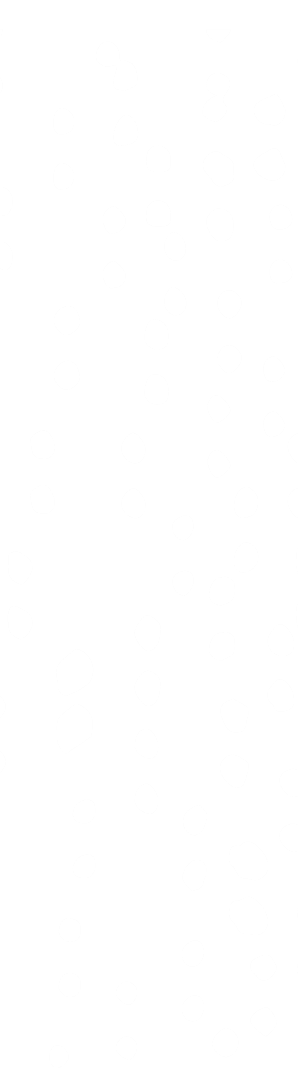 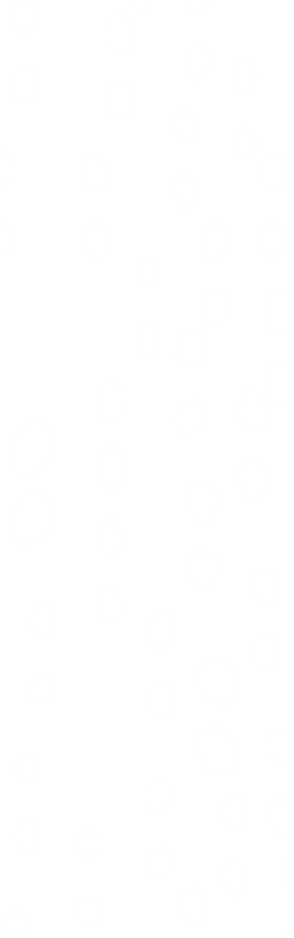 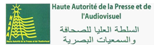 20
[Speaker Notes: 5 دقائق

راجع النقاط الموجودة في شريحة العرض وتحقق من فهمها قبل المتابعة

الرسالة الأساسية: يجب أن تتركز التعقيبات حول تحسين الممارسة حتى يمكننا دعم الأطفال الضعفاء وحمايتهم بشكل أفضل.]
قناة الموريتانية                                                      Elmouritania Tv
توزيع الصحفيين حسب النوع             Répartition  des journalistes par Genre
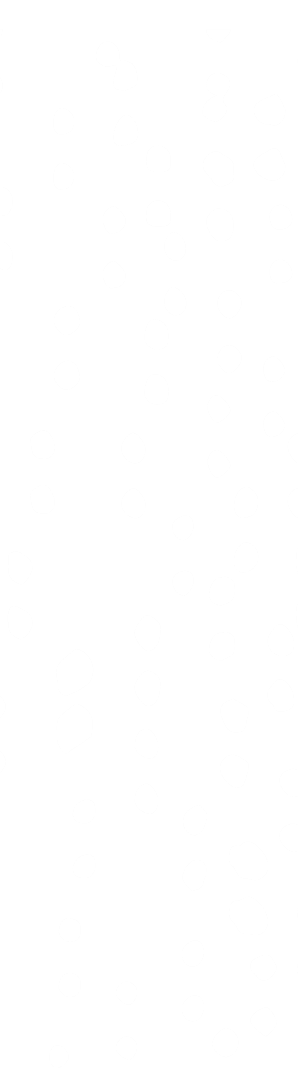 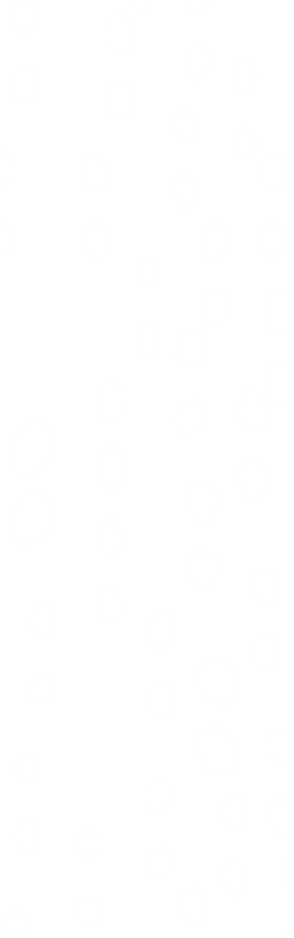 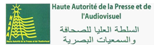 21
[Speaker Notes: 5 دقائق

راجع النقاط الموجودة في شريحة العرض وتحقق من فهمها قبل المتابعة

الرسالة الأساسية: يجب أن تتركز التعقيبات حول تحسين الممارسة حتى يمكننا دعم الأطفال الضعفاء وحمايتهم بشكل أفضل.]
3. إذاعــــــــــــــة موريتانيا Radio Mauritanie
Le réseau radio Mauritanie  dispose de 21 stations qui sont : 
la radio mère, et de 15 stations régionales dans les capitales des 12 wilayas, appuyées par les stations de Barkéole et Bassiknou, et 03 radios spécialisées :
Radio Saint Coran, Radio jeunesse, Radio culturelle et services spécialisés dans le domaine scolaire et rurale.
Le pourcentage d'autoproduction est de 99%, et une diffusion sur Internet.
تتكون شبكة إذاعة موريتانيا من 21 محطة هي الإذاعة الأم  و 15محطة محلية هي المحطات الجهوية في عواصم الولايات 12 ومحطات باركيول ، باسكنو ، مقامة بالإضافة الى 03 إذاعات متخصصة :
إذاعة القرآن الكريم ، اذاعة الشباب ، الاذاعة الثقافية.
و خدمات إذاعية متخصصة مدرسية و ريفية 
كما تبث الإذاعة على شبكة الانترنت
نسبة الإنتاج الذاتي 99 %
22
3. إذاعــــــــــــــة موريتانيا Radio Mauritanie
العمال في إذاعة موريتانيا من حيث طبيعة العقود
Employés Radio Mauritanie par type de contrat
23
إذاعــــــــــــــة موريتانيا                              Radio Mauritanie
توزيع الصحفيين حسب النوع             Répartition  des journalistes par Genre
24
ثانيا : الإعلام الخاص 
Medias privés
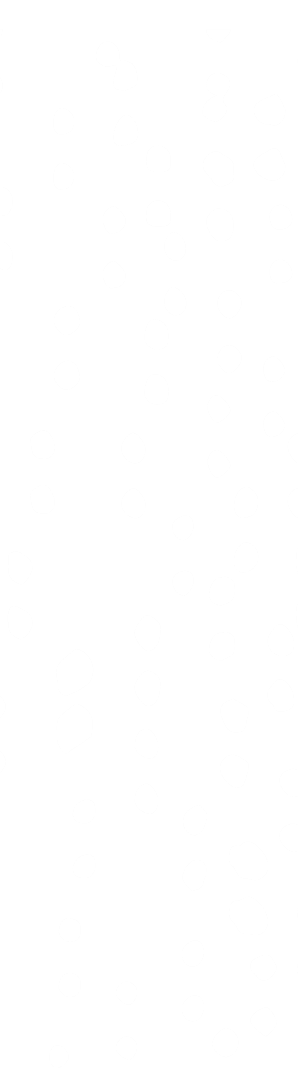 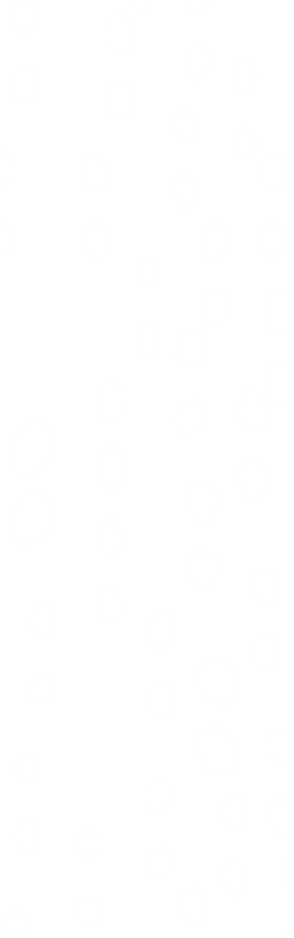 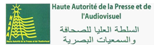 25
[Speaker Notes: 5 دقائق

راجع النقاط الموجودة في شريحة العرض وتحقق من فهمها قبل المتابعة

الرسالة الأساسية: يجب أن تتركز التعقيبات حول تحسين الممارسة حتى يمكننا دعم الأطفال الضعفاء وحمايتهم بشكل أفضل.]
الإعلام الخاص :                                      les médias privés :
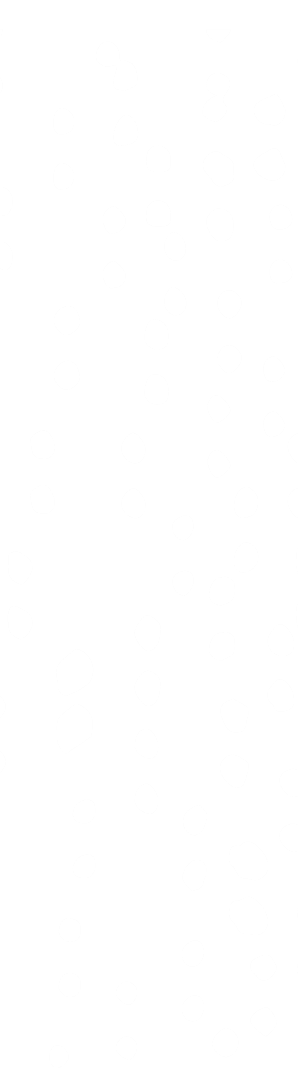 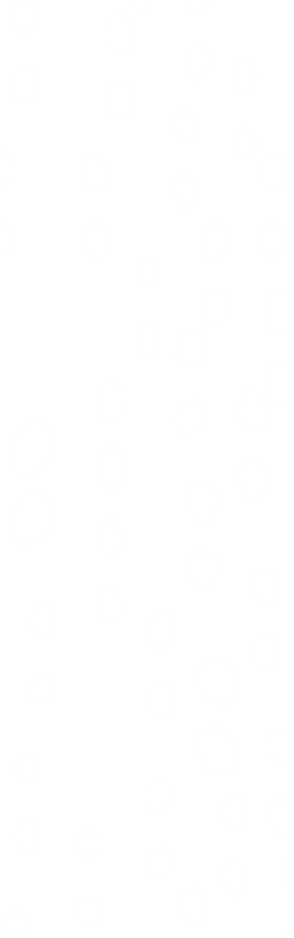 26
[Speaker Notes: 5 دقائق

راجع النقاط الموجودة في شريحة العرض وتحقق من فهمها قبل المتابعة

الرسالة الأساسية: يجب أن تتركز التعقيبات حول تحسين الممارسة حتى يمكننا دعم الأطفال الضعفاء وحمايتهم بشكل أفضل.]
Stations radiophoniques et télévisuelles  privées  couvertes par l’enquete                            المحطات الإذاعية و التلفزية الخاصة التي شملها المسح
Chaines
El Mourabitoune
El Wataniya
Chinguitt
Sahel
DAVA TV
Radio Mauritanides
Radio Koubeni
Radio Tenwir
Radio Nouakchott
القناة  :

المرابطون
الوطنية
شنقيط
قناة الساحل
قناة دافا
إذاعة موريتانيد
إذاعة كوبني
إذاعة التنوير
اذاعة نواكشوط
27
Stations radiophoniques et télévisuelles  privées  couvertes par l’enquete                            المحطات الإذاعية و التلفزية الخاصة التي شملها المسح
الاعلام السمعي البصري
تكريس مسار التعدد في مجال السمعي البصري 
المساهمة  المقدرة في  تعزيز الانفتاح  و توطيد المسؤولية  الاجتماعية سيما في ظل جائحة كورونا
تضحيات  متواصلة  للبقاء رغم السياق  الاقتصاد ي والإعلاني الضاغط الذي  توجد فيه بعد تجفيف  المصادر و سوق الاعلانات  بموجب  المقرر القاضي  بوقف  الدعم  و الاشتراكات   منذ 2016 ما ادى لتسريح العمال وتوقف بعض  القنوات  وتعثر  الاخر   و  تراجع في  المخرجات الاعلامية  والمساطر  البرامجية كانت له انعكاساته  الكبيرة  على حضور و تنوع  البرامج  وعلى  اللغات الوطنية  خصوصا .
تراجع  لتطبيق  المقاولة  الاعلامية في ابعادها الاقتصادية
و اشكالات مالية  حادة  ادت  الى تعثر الوفاء بالالتزامات التعاقدية  سيما في  تجديد الرخص  ومواصلة البث و انتاج مساطر متنوعة
ظهور شراكات  بين  الاعلام العمومي والخصوصي  كرست  مفهوم  الشراكة  بين القطاعين والتكامل  وتتعين إحاطتها  بالضمانات للحفاظ  على روح و حضور القطاع الخاص ووفائه  بالتزاماته التعاقدية في المخرجات الاعلامية المتنوعة.
Consécration de la voie de la pluralité dans le domaine audiovisuel Contribution requise à la promotion de l'ouverture et la consolidation de la responsabilité sociale, à la lumière de la pandémie du Corona en particulier. Des sacrifices continus pour persister malgré le contexte économique et publicitaire pressant dans lequel elle évolue après l’assèchement des sources et du marché publicitaire suite à la décision d'arrêt des subventions et abonnements depuis 2016, ce qui a entraîné des licenciements d’employés, l’arrêt de quelques chaînes, le trébuchement d’autres et le recul de la production médiatique et des procédures de programmation générant de grandes répercussions sur la présence et la diversité des programmes ainsi que sur les langues nationales en particulier. Une chute de  l'entreprenariat médiatique dans ses dimensions économiques De sérieux problèmes financiers qui ont conduit au non-respect des obligations contractuelles, notamment dans le renouvellement des licences et la poursuite de la diffusion et de la production de diverses grilles de programmes. L'émergence de partenariats entre médias publics et privés qui consacrent la notion de partenariat entre les deux secteurs et d'intégration, et ils doivent s'entourer de garanties pour préserver l'esprit et la présence du secteur privé et l'accomplissement de ses obligations contractuelles dans les différents médias les sorties.
28
نموذج من  المواقع الخاصة التي شملها المسح                                                                 Liste de certains sites électroniques
29
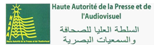 المواقع الالكترونية                                               Sites électroniques
مساهمة معتبرة  في توسيع   المشهد ودمقرطة المعلومة  وتنويع   العرض الاعلامي 
- تكريس للتفاعلية   والآنية   بما تفرضه من تمكين لحق المواطن في الإعلام وبما تثيره  من تحديات  ضبطية . 
اسهام  في تكريس المسؤولية  الاجتماعية  سيما  اثناء  جائحة كورونا
ـ توجه  متزايد   لأغلب المؤسسات  لمواكبة و الاستجابة للطلب المتزايد  علي العرض الرقمي وتكيف  مع  المتطلبات 
 هـشاشة  في البنية  التحتية   وتواضع  عددي في الاطقم  البشرية  ما بين    4 الي 2  في  المتوسط 
ـ غياب  الدعم  و  المقتصر علي شركات  الاتصال  والإعلانات  الخاصة  الظرفية. 
عمليا تمثل   الصحافة  المكتوبة والالكترونية  المجال  الاقل  احتضانا  للعنصر النسوي و رغم  ملاءمة الوسيط  الالكتروني إلا  ان هشاشة  الاوضاع المؤسسية  والمهنية والاجتماعية لم تشجع  على اكتتاب او بقاء  المرأة  الصحفية  بها  مما اضطرها  للهجرة للقطاعات الاكثر رحمة وتكيفا  كالسمعي البصري خصوصا.
تواضع البنية  التنظيمية   فقد أحصت الفرق 122 موقعا ، 20 منها تؤجر مقرات، بينما  سجل 70  في مقر السلطة العليا للصحافة والسمعيات البصرية في حين سجلت 32 في مقرات مشتركة أي متعددة الاستخدامات  لا تصلح  للاستضافة   الإعلامية
 تواضع  الموارد  البشرية و المالية  و الفنية والتجهيزية و رواتب متدنية للصحفيين العاملين ما بين 50 الف الى  100000الف اوقية قديمة في المتوسط
Une contribution significative à l'élargissement de la scène, à la démocratisation de l'information et à la diversification de l'offre médiatique.
Consacrer l'interaction et l’instantanéité par qu'elle impose comme droit du citoyen aux médias et les défis qu'ils soulèvent.
Contribuer à la consécration de la responsabilité sociale, en particulier pendant la pandémie du Corona
Une tendance croissante pour la plupart des institutions à suivre et à répondre à la demande croissante de l'offre numérique et à s'adapter aux exigences.
Fragilité des infrastructures de base et faiblesse numérique des équipages humains, entre 4 à 2 en moyenne.
Absence de support, qui se limite aux sociétés de communication et aux publicités spécifiques ponctuelles.
Pratiquement la presse écrite et électronique, le domaine qui comprend le moins de femmes malgré l'adéquation pour elles du support électronique, compte tenu de la fragilité des conditions institutionnelles, professionnelles et sociales, n'a favorisé ni l'embauche, ni le maintien des femmes journalistes au travail, les obligeant à quitter vers des secteurs plus cléments et plus adaptés, comme celui en particulier de l'audiovisuel.
Faiblesse de la structure organisationnelle. Les équipes ont dénombré 122 sites, dont 20 "siège social" locatifs, 70 étaient enregistrés au siège de la Haute Autorité de la Presse et de l'Audiovisuel, tandis que 32 étaient enregistrés dans des sièges communs, c'est-à-dire à multi-usages, ne convenant pas à l'hébergement de médias.
 Moyens humains, financiers, techniques et matériels modestes et bas salaires des journalistes en activité, entre 50 000 et 100 000 mille ouguiyas anciennes en moyenne.
30
الصحافة الورقية   Presse écrite
دورية الصدور خلال سنة 2020                                        Périodicité de publication au titre de l’année 2020
Q
U
O
T
I
D
I
E
N
S
H
E
B
D
O
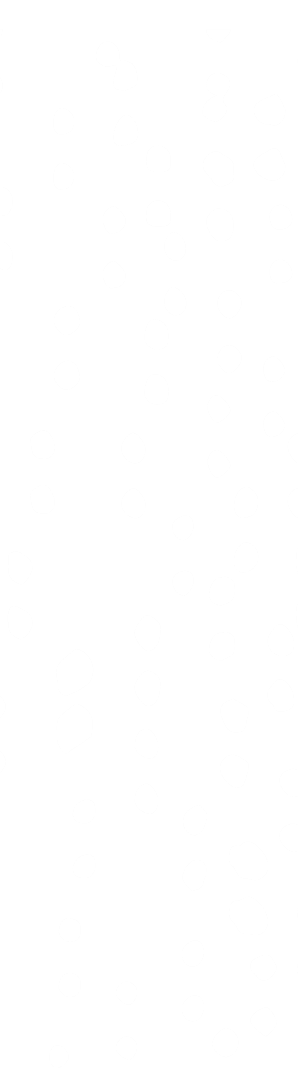 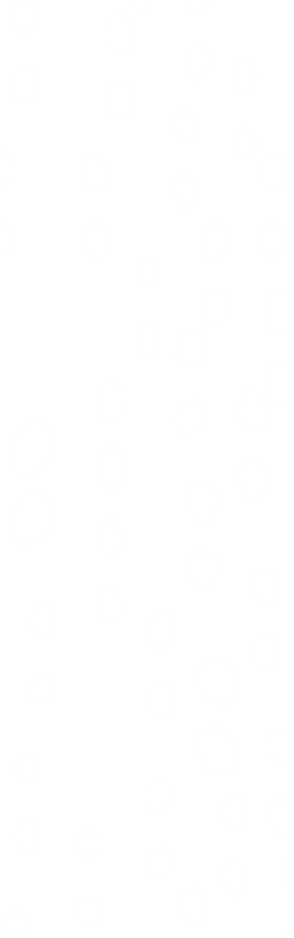 اليوميات
الأسبوعيات
31
[Speaker Notes: 5 دقائق

راجع النقاط الموجودة في شريحة العرض وتحقق من فهمها قبل المتابعة

الرسالة الأساسية: يجب أن تتركز التعقيبات حول تحسين الممارسة حتى يمكننا دعم الأطفال الضعفاء وحمايتهم بشكل أفضل.]
الصحافة الورقية                                             Presse écrite
مستوى السحب
La convention signée par la commission chargée de la gestion et de la répartition du Fonds de soutien à la presse avec l’imprimerie nationale, le 09/03/2020, a contribué à ramener le prix de tirage à 8000 ouguiyas anciennes au lieu de 37000 ouguiyas, et suite, à l’intervention du Ministère de la Culture, de l'Artisanat et des Relations avec le Parlement, le prix de tirage s’est réduit à un montant de 4000 ouguiyas anciennes. Ces baisses se sont répercutées positivement sur le niveau de publications cette année, qui sont passées de 21 journaux en 2019 à 102 journaux en 2020.
Ce nombre se répartit entre 18 quotidiens, 47 hebdomadaires, 15 bimensuels et 22 mensuels. Cependant, 70 % de ces journaux ont des parutions faibles (entre 1 et 3 numéros par an), tandis que le pourcentage de journaux semi-réguliers n'était que de 8 %.  La moyenne de tirage est de 500 exemplaires par journal.
ساهم الاتفاق الذي وقعته اللجنة المكلفة بتسيير وتوزيع صندوق دعم الصحافة مع المطبعة الوطنية،بتاريخ 09/03/2020، في خفض سعر السحب إلى 8000 أوقية قديمة  بدل 37000 أوقية،و بعد تدخل من وزارة الثقافة والصناعة التقليدية والعلاقات مع البرلمان تراجع سعر السحب إلى مبلغ 4000 أوقية قديمة،وقد انعكست هذه التخفيضات إيجابيا  على مستوى الصدور هذه السنة، حيث انتقل من 21 جريدة سنة 2019 إلى 102 جريدة في سنة 2020. 
ويتوزع هذا العدد بين 18 جريدة يومية و 47   جريدة أسبوعية و 15 جريدة نصف شهرية و 22 جريدة شهرية، إلا أن نسبة 70% من هذه الجرائد ضعيفة الصدور(ما بين 1- 3 عدد للسنة)، في حين كانت  نسبة الجرائد شبه المنتظمة في حدود 8% فقط.
 يبلغ متوسط السحب 500 نسخة لكل جريدة
32
الصحافة الورقية                                             Presse écrite
Les Médias privés régionaux (électronique et papier) :15 sites Web ont été enregistrés à l'intérieur, ce qui représente 12% des sites Web inclus dans l'enquête, et la plupart de ces sites Web sont situés dans les wilayas de Dakhlet Nouadhibou, L'Assaba et le Trarza.
الإعلام الجهوي الخاص (الالكتروني والورقي) :
تم تسجيل 15 موقعا الكترونيا في الداخل أي ما يمثل نسبة 12% من المواقع الالكترونية التي شملها المسح ، و يوجد معظم هذه المواقع في ولايات داخلت انواذيبو ولعصابة و اترارزة.
33
لغات النشر في الإعلام الالكتروني و المكتوب الخاص           langues de publication dans les Medias privés
34
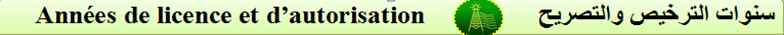 S
I
T
E
S
E
L
E
C
T
R
O
N
I
Q
U
E
S
المواقع الالكترونية
35
المعايير التنظيمية                                 Critères organisationnels
أ ـ المقـــــــر  siège
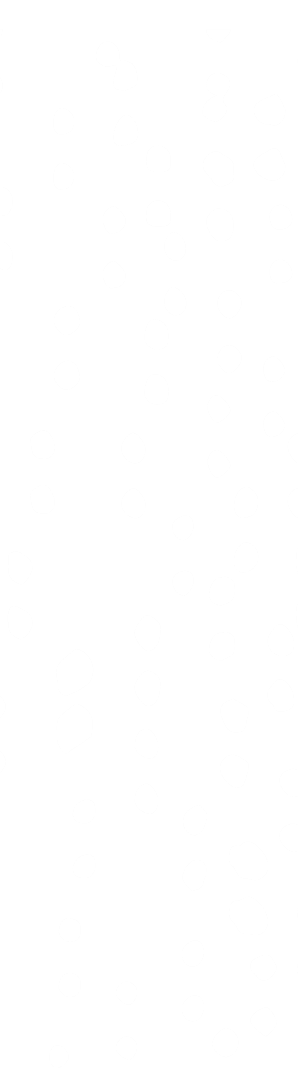 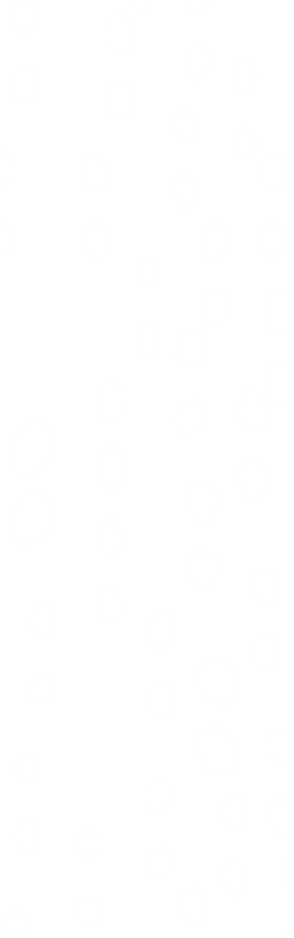 36
[Speaker Notes: 5 دقائق

راجع النقاط الموجودة في شريحة العرض وتحقق من فهمها قبل المتابعة

الرسالة الأساسية: يجب أن تتركز التعقيبات حول تحسين الممارسة حتى يمكننا دعم الأطفال الضعفاء وحمايتهم بشكل أفضل.]
رسم بياني يوضح طبيعة المقر           Graphique montrant la nature du siège
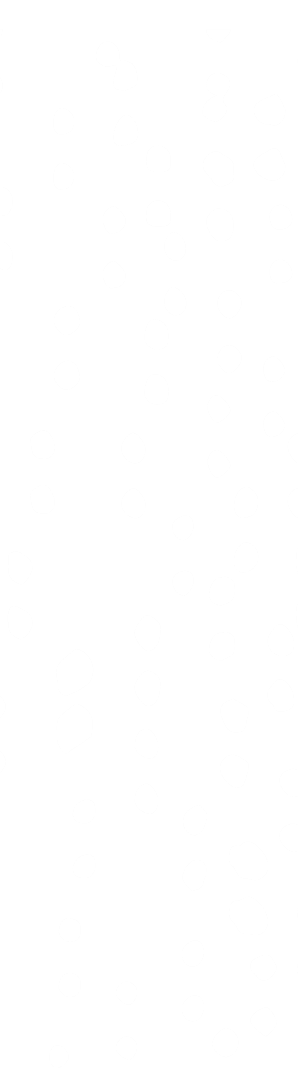 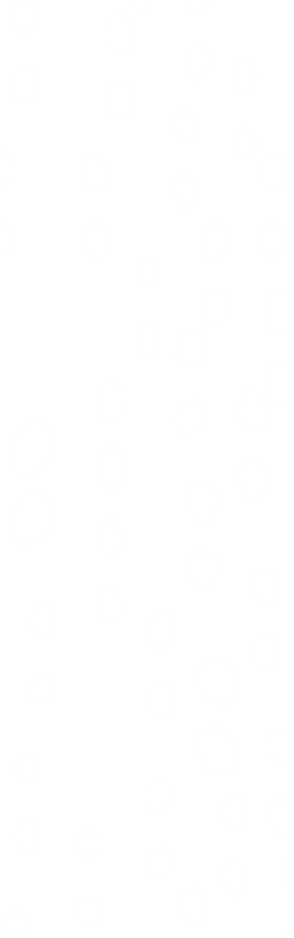 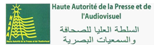 37
[Speaker Notes: 5 دقائق

راجع النقاط الموجودة في شريحة العرض وتحقق من فهمها قبل المتابعة

الرسالة الأساسية: يجب أن تتركز التعقيبات حول تحسين الممارسة حتى يمكننا دعم الأطفال الضعفاء وحمايتهم بشكل أفضل.]
الإعلام الخاص و وضعية المقر Medias privés et situation du siège
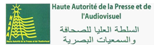 38
ب- مؤهلات الناشرين                                                          Qualification des éditeurs
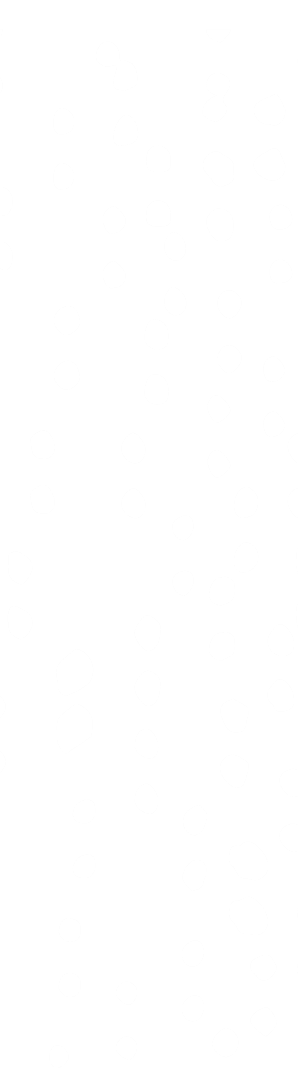 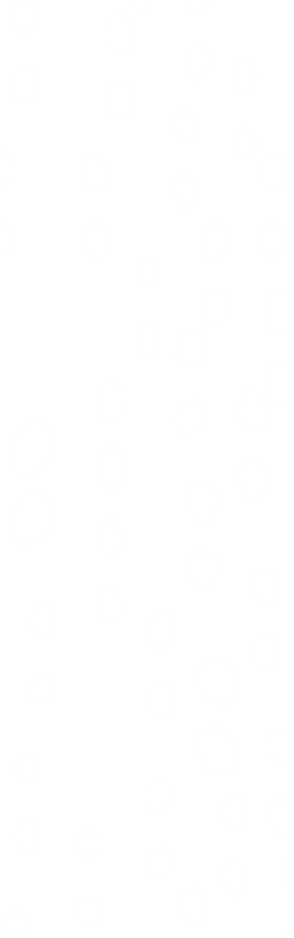 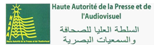 [Speaker Notes: 5 دقائق

راجع النقاط الموجودة في شريحة العرض وتحقق من فهمها قبل المتابعة

الرسالة الأساسية: يجب أن تتركز التعقيبات حول تحسين الممارسة حتى يمكننا دعم الأطفال الضعفاء وحمايتهم بشكل أفضل.]
د . التأمين الصحي  Assurance sante
يوجد تأمين 
Assurance 3%
لا يوجد تأمين 
Sans assurance 97%
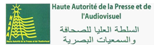 40
أصناف أخرى شملها المسح 
Autres catégories couvertes par l'enquête
41
الهيئات الصحفية:Institutions de presse
Les organisations de presse sont au nombre de 29. L'équipe d'enquête sur le terrain a dénombré 19 regroupements d'organisations de presse, dont seulement 4 ont loué des sièges.
Parmi les obstacles les plus importants auxquels les organisations de presse sont confrontées :
 Absence de siège permanent
Rareté des activités de formation
 Non-renouvellement des mandats de bureaux exécutifs dans les délais.
  Des faibles ressources financières
 Une faible représentation des femmes dans les instances.
توجد 29 هيئة صحفية أحصى فريق المسح الميداني 19 تجمعا للهيئات الصحفية من بينها 4 فقط لها مقرات مؤجرة.
و من أهم العقبات التي تواجه الهيئات الصحفية:
غياب مقرات دائمة
ندرة النشاطات التكوينية
عدم تجديد المكاتب التنفيذية في وقتها المحدد.
ضعف الموارد المالية
تدني تمثيل المرأة في الهيئات
42
المراسلون الدوليون                                         :  Correspondants internationaux
Le nombre de représentants des agences et chaînes d'information internationales en Mauritanie est de 41 correspondants.  L'équipe d'enquête en a rencontré 17.Ces représentations sont réparties entre des bureaux fixes eux-mêmes indépendants, ou des correspondants internationaux qui ont des contrats de travail, et d'autres œuvrent à la tache, et la plupart d'entre eux sont affiliés à des agences de production ou à des institutions médiatiques locales.
يصل عدد ممثلي وكالات الأنباء والقنوات الدولية بموريتانيا 41 مراسلا.
 التقى فريق المسح 17منهم.
وتتوزع هذه الممثليات على مكاتب ثابتة مستقلة بنفسها أو مراسلين دوليين يتوفرون على عقود عمل و.آخرين يعملون بنظام القطعة، و أغلبهم منضوون تحت وكالات إنتاج أو  مؤسسات إعلامية محلية.
43
ممثليات وكالات النفاذ المشروط Représentations Agences Accès conditionnel
Il existe deux interfaces pour les agences d'accès conditionnel :
- La représentation codée Canal+, qui compte environ 8000 abonnés en Mauritanie.
- Des endroits spécialisés pour la diffusion des services cryptés de la chaîne BN Sport.
Canal Place et BN Sports distribuent leurs services à travers de nombreuses chaînes cryptées et ont des droits de diffusion exclusifs pour la plupart des ligues européennes, des championnats continentaux et internationaux dans divers types de sports, en plus des services d'information et des films cinématographiques.
توجد واجهتان لوكالات النفاذ المشروط هما :
- ممثلية Canal+المشفرة التي يشترك فيها حوالي 8000 مشترك في موريتانيا. 
- محلات خاصة بتوزيع خدمات قناة بي ان سبور المشفرة. 
وتوزع شبكتا كنال بليس و بي أن سبور، خدماتهما من خلال العديد من القنوات المشفرة، وتمتلكان حقوق البث الحصري لمعظم الدوريات الأوربية والبطولات القارية والعالمية في مختلف أنواع الرياضة ، بالإضافة  الخدمات الإخبارية و الأفلام السينمائية.
44
التوصيات  Recommandations
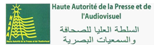 45
التوصيات                                                Recommandations
وقدم  التقرير   توصيات  ومقترحات للمزيد من تحسين  المشهد  الإعلامي في مداخله القانونية والمؤسسية   الاقتصادية و الاجتماعية   لتكريس  حق  المواطن في الاعلام والتمكين  لإعلام  متعددي مهني  متوازن  وتحسينا لظروف  العاملين بالحقل  عبر خلق موارد  تشجيعية مالية  مناسبة   وبني تكوينية  ملائمة   وتوسيع الانتفاع  بخدمات  الاعلام  مجاليا  ولغويا  وترفيع مستوي صندوق  الدعم  
العمومي  للصحافة  الخاصة 
كما اوصى  التقرير بتصالح مؤسسات  الاعلام العمومي مع متطلبات  الخدمة العمومة و اكمال مسار  التحرير    وتصالح القطاع  الخاص  مع  دفاتر العقود و الالتزامات 
وأوصت  التحقيق  وتجاوز  المقاولات التجارية  لإصدار المرسوم  الخاص  بالقنوات الجمعوية لتامين  تمتع  المواطن بحقوقه وتكريس التنوع والتعدد
فضلا عن الاصلاحات القانونية   حماية للحرية وحماية منها والتي  من شانها تحديد تمهين الحقل الاعلامي  وتحسين  الاوضاع الاجتماعية المهنية لمنتسبيه ورفع  منسوب  الحرية التعددية  والمهنية في اطاره
46
التوصيات                                                Recommandations
تطوير أداء المطبعة الوطنية بما يتيح سحب المجلات والصحف الورقية وفق المواصفات الفنية المطلوبة،(اللون، الإخراج، الحجم)
 التفكير  في تييسر  اتمتع  المواطن بحقه  في اعلام    عبر 
 إنشاء مؤسسة لتوزيع الصحف.
تأسيس معهد للصحافة و الإعلام.
تيسير   للولوج إلى مصادر المعلومات.
استحداث آلية لتمكين مؤسسات الاعلام الخاص من الاستفادة العادلة من الاشتراكات و الاعلانات بالتساوي مع المؤسسات الإعلامية العمومية.
العمل علي تكريس اعلام مهني متعدد  مهني  منصف  ومتوازن  
توسيع دائرة استفادة المواطنين والمستخدمين  من الاعلام    
تامين نفاذ منصف عادل  للفاعلين  السياسيين  المجتمعيين   لوسائل  الاعلام   العمومي والخاص
تعزيز  البني المؤسسية  الحاضنة  للمقاولات  الاعلامية  
تامين الاهتمام بذوي الاحتياجات الخاصة والرمزية بحيث التحول الديمغرافيا في طبعتها  اوالجغرافيا  دون تمتعهم بحقهم
47
التوصيات                                                Recommandations
تطوير الوضع المؤسسي والقانوني للعاملين في المؤسسات الإعلامية الخاصة، ومنحهم عقودا رسمية تضمن لهم حقوقهم خاصة في مجال الضمان الاجتماعي و التأمين الصحي.
تسوية وضعية العمال المتعاونين في قطاع الإعلام العمومي.
تعزيز التعدد والتنوع  في  المشهد السمعي لبصري   بإصدار مرسوم من مجلس الوزراء يحدد الشروط التي يجب توفرها في الجمعيات الراغبة في الحصول على رخص لإذاعات أو تلفزيونات جمعوية كما هو وارد في القانون: 045/2010.(الفقرة الثانية من المادة 18).
التمكين للمرأة الإعلامية  كموضوع وفاعل. وترقية نفاذها إلي مراكز القرار  بالمؤسسات الإعلامية
تنويع وزيادة مصادر الدعم العمومي للصحافة الخاصة، حتى تخدم تمهين وتطوير المشهد الإعلامي الخاص.
ـ التركيز  علي  التكوين  ومهني  محترفي الحقل  الإعلامي
48
أشكركم على الانتباه 
Merci pour votre attention
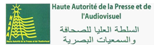 49